ShMQSh “SARAJ”      
    
                                                                             prof. Habibe Abdii
Elemente të probabilitetit
Ngjarjet e rastit dhe probabiliteti
Ngjarje është wdo fakt që ndodh ose nuk ndodh në disa kushte të caktuara gjatë një prove (eksperiment). Përfundimi i wdo prove, quhet ngjarje elementare. Ngjarjet elementare simbolikisht shënohen me A,B,C … ose me Ei(i=1,2,…,n).Ngjarjet elementare nuk mund të zbërthehen në ngjarje të tjera më të thjeshta.
Bashkësia e ngjarjeve elementare është bashkësia e të gjitha rezultateve të mundshme si rrjedhojë e wdo nënbashkësi A e bashkësisë së ngjarjeve elementare Ω quhet ngjarje rasti ose vetëm ngjarje.
Ngjarje e sigurtë është ngjarja e cila ndodh gjatë cdo realizimi të ndonjë prove. Ngjarja e sigurt përbëhet prej të gjitha ngjarjeve elementare të bashkësisë së ngjarjeve elementare Ω. Prandaj e indentifikojmë me ngjarjen Ω.
Ngjarje e pamundshme është ngjarja e cila nuk ndodh gjatë asnjë  realizimi të provës. Ngjarjen e pamundshme e shënojmë me Ø .
Probabiliteti i statistikës caktohet  pas realizimit të ngjarjes prandaj quhet probabilitet i bazuar në përvojën .
Përkufizimi i probabilitetit: për provën e dhënë , ku të gjitha ngjarjet elementare nga bashkësia e ngjarjeve elementare janë njësoj të mundshme , probabiliteti për realizimin e ngjarjes A(shënohet  P(A) ), quhet numri i cili paraqet raportin e numrit m të ngjarjeve elementare të favorshme për ngjarjen e dhënë A dhe numrit të të gjitha ngjarjeve elementare n nga bashkësia e ngjarjeve elementare pra:
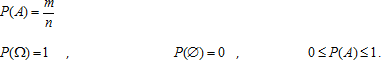 Shembull 1:  Prova le të jetë hedhja e monedhës dy herë .Të caktohet bashkësia e ngjarjeve elementare dhe cilat ngjarje elementare do të jenë të favorshme për ngjarjen :
      A: Paraqitet të paktën një herë stema 
    Zgj:  Bashkësia e ngjarjeve elementare është :
  
          Ngjarjet e favorshme për ngjarjen A janë : 


Shembull 2:  Sa është probabiliteti që gjatë hedhjes së zarit për lojë të fitohet numri 3?
       Zgj: Bashkësia e ngjarjeve elementare është: 
               Shënojm  ngjarjen   A: fitohet numër 3
               Probabiliteti për ngjarjen A është :
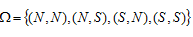 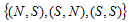 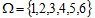 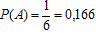 Detyra për punë të pavarur :
1. Të shkruhen bashkësitë e ngjarjeve elementare të provave :
Monedha hidhet tre herë
Zari hidhet dy herë 
Zari dhe monedha hidhen njëkohësisht

2.     Sa është probabiliteti që nga kutia në të cilën ka 6 sfera të bardha dhe 4 sfera të zeza , gjatë një tërheqje të nxiret :
Një sferë e bardhë 
Një sferë e zezë

3. Nga 52 letra e lojës , është tërhequr një letër rastësisht.  Sa është probabiliteti që letra e tërhequr të jetë 7?

4. Sa është probabiliteti që me një hedhje të zarit për lojë , në faqen e sipërme të paraqitet numër
Bashkësia e ngjarjeve të rastit
Për dy ngjarje A dhe B mund të përkufizohen këto operacione dhe relacione .
Nëse gjatë realizimit të ngjarjes A, realizohet edhe ngjarja B, atëherë themi se ngjarja A e tërheq ngjarjen B ,ose B-ja e përmban A-në dhe e shënojmë me  
Ngjarjet A dhe B themi se janë ekuivalente në qoftë se         
     dhe 
Shuma e ngjarjeve A dhe B është ajo ngjarje e cila paraqitet kur realizohet të paktën njëra prej ngjarjeve A dhe B dhe e shënojmë me                  ose 
Prodhimi i ngjarjeve A dhe B paraqitet kur njëkohësisht realizohet cdonjëra prej ngjarjeve A dhe B dhe e shënojmë me            ose
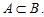 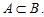 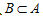 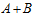 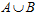 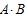 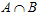 Ngjarjet A dhe B reciprokisht përjashtohen (ngjarje disnjukte) nëse paraqitja e njërës ngjarje përjashton mundësinë e paraqitjes së ngjarjes tjetër d.m.th nuk kanë ngjarje elementare të përbashkët , ndaj edhe 
Ndryshimi i ngjarjeve A dhe B është ajo ngjarje e cila paraqitet kur njëkohësisht realizohet ngjarja A, por nuk realizohet ngjarja B, shënohet me 
Ngjarja e kundërt e ngjarjes A në provën e dhënë është ngjarja            të cilën e shënojmë me      Probabiliteti i ngjarjes së kundërt është 
Shembull : Të caktohen shuma , ndryshimi , prodhimi si dhe ngjarjet e kundërta për ngjarjet A dhe B në provën e hedhjes së zarit ,nëse ngjarja Aështë  :paraqitet numër tek , kurse ngjarja B është : paraqitet numër më i madh se 4.
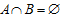 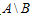 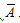 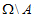 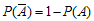 Zgj : Bashkësia e ngjarjeve elementare është:
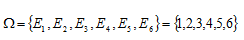 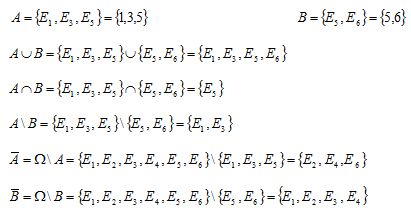 Detyra për punë të pavarur :
Të caktohet prodhimi i ngjarjeve A dhe B në provën e hedhjes së zarit nëse ngjarja A : paraqitet numër cift dhe ngjarja B: paraqitet numër më i vogël se 4.
Të caktohet ndryshimi i ngjarjeve A dhe B në provën e hedhjes së zarit nëse ngjarja A: paraqitet numër cift ndersa B : paraqitet numër i thjeshtë  .
Të caktohet ngjarja e kundërt e ngjarjes A në provën e hedhjes së zarit nëse A: paraqitet numër i plotpjestushëm me 3.
Janë hedhur dy zare . Sa është probabiliteti që shuma e pikave të paraqitura në faqet e sipërme të tyre të jetë më e madhe se 4 ?